ANNOUNCEMENTS
March 29, 2019
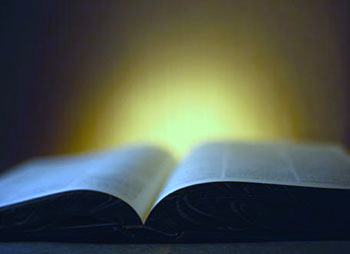 God’s  Promise  for the week
“Whoever is in Christ is a new creation.” 
                         2Cor 5:17a
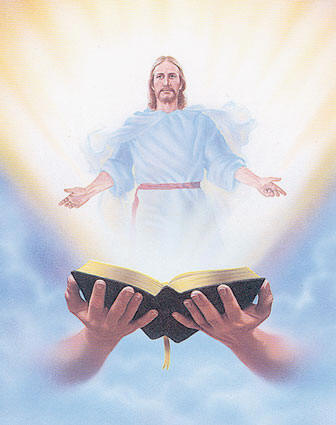 Welcome
Guest
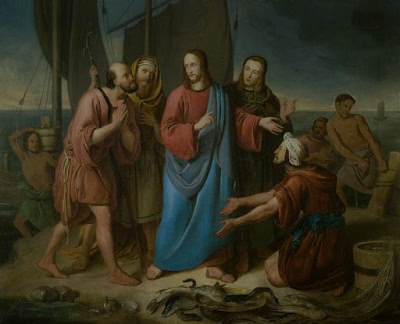 DISCIPLES’ 
ASSEMBLY

Sat, Mar. 30, 2019, 12- 4pm 
@ DMP Auditorium
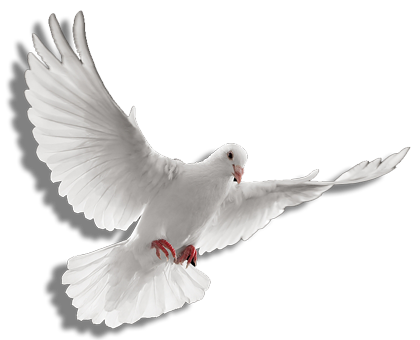 Life in the
Spirit 
Seminar #51
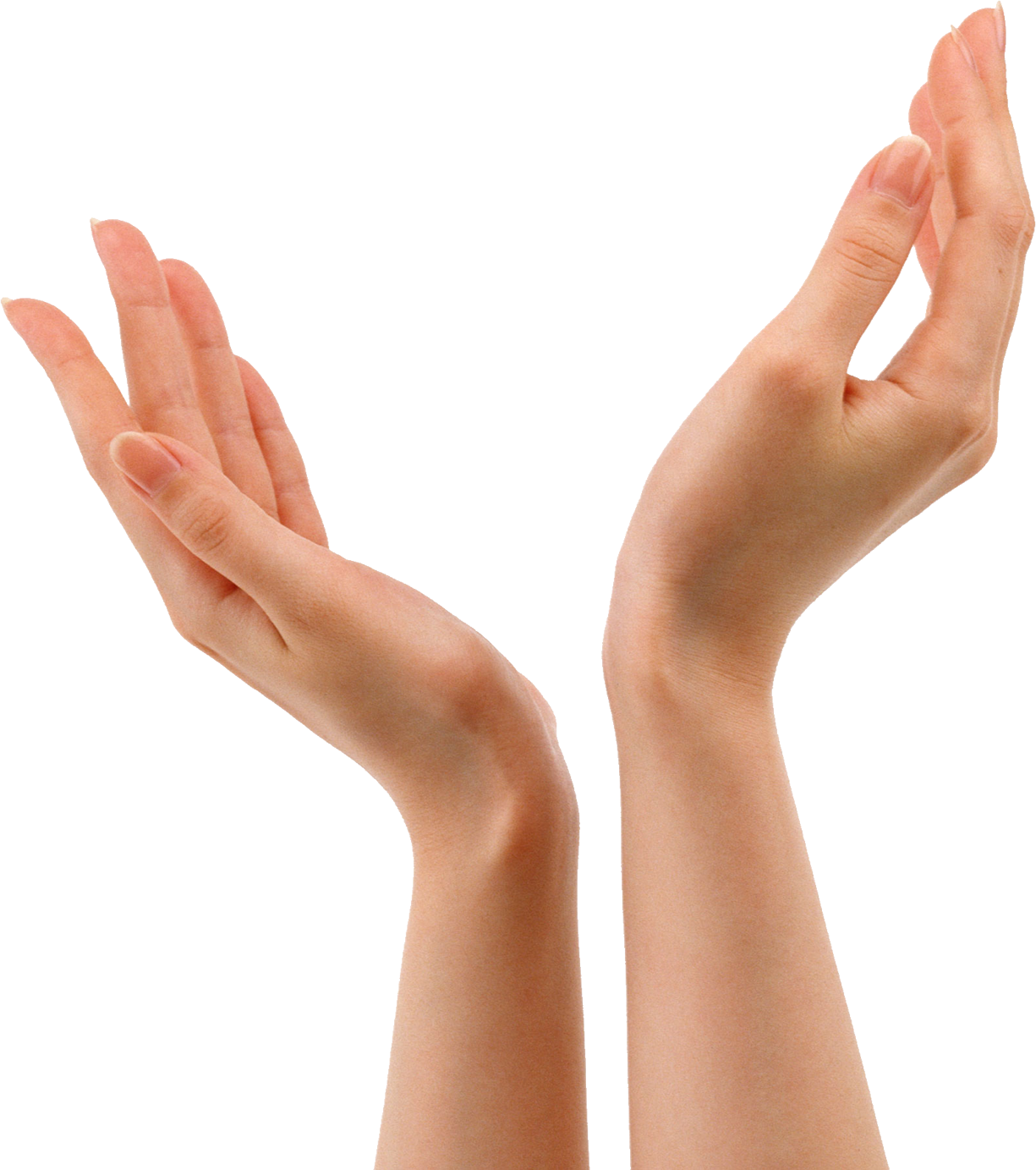 April 5-7, 2019
Contacts: Earl & Flo Manguiat
                    bldnewarklsa@gmail.com
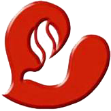 BLD Newark
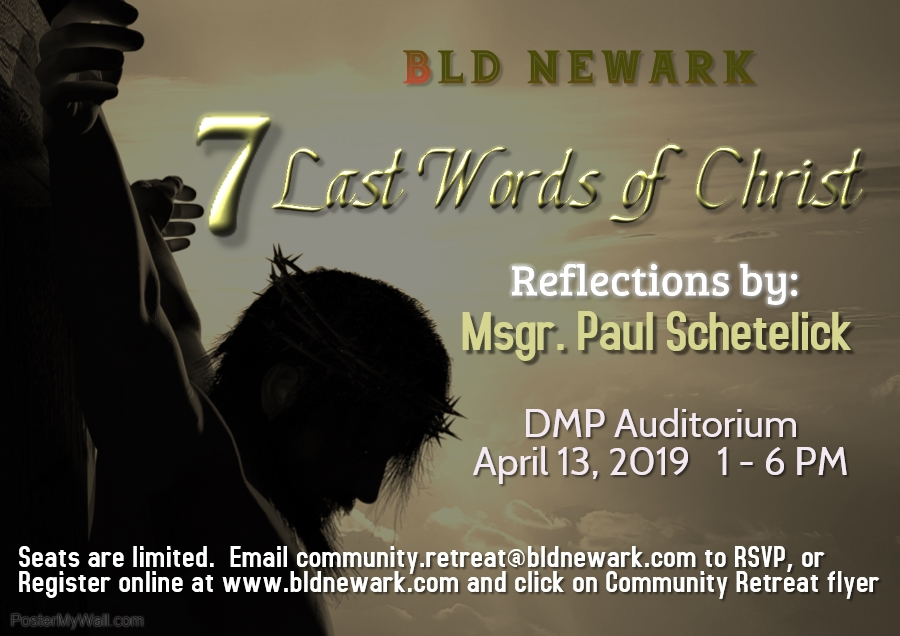 [Speaker Notes: Please register online at bldnewark.com]
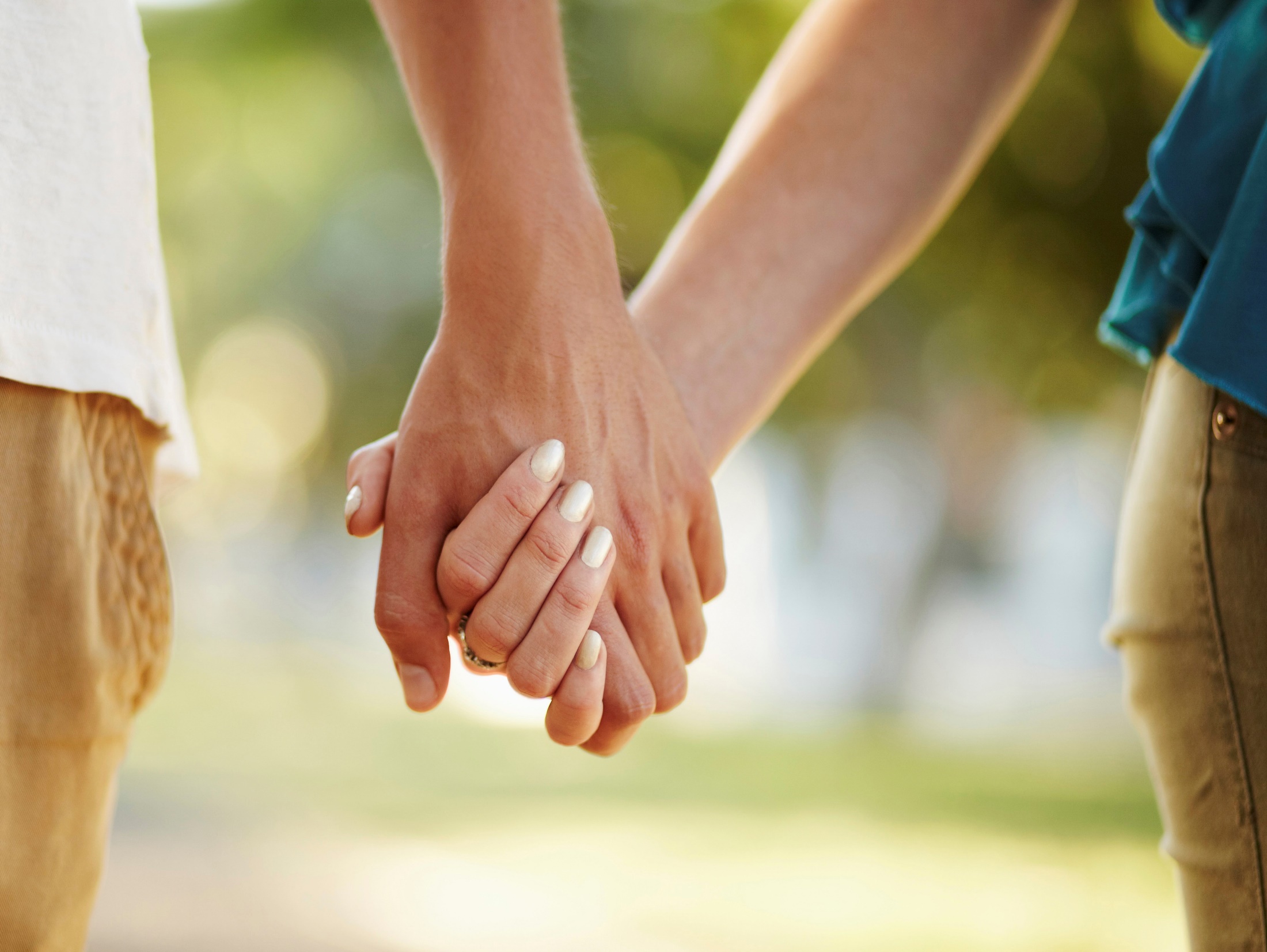 Marriage Encounter 
Weekend 52
18th -19th of May 2019 
Sacred Heart Center, Newton, New Jersey
I hold you in my heart, for we have shared together God’s blessing.
                                                     Philippians 1:7
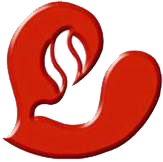 BLD Newark
Please contact mla@bldnewark.com
Marshaling 
Schedule
April 5, 2019
Management  
Apostolate
ORDER
“…be reconciled to God.”
            2 Cor 5:20b
DIRECTIONS
Make amends with the Lord through the Sacraments and living a life that is pleasing to Him.
Reconcile your differences with your brethren.